Interpretable Intercept
How to understand what the intercept means 
when the regression represents predictors that don’t make sense at 0.
[Speaker Notes: What is the sampled fitted line yhat equal to?]
Part 3: Connect part a and b using a data set with non-zero predictor
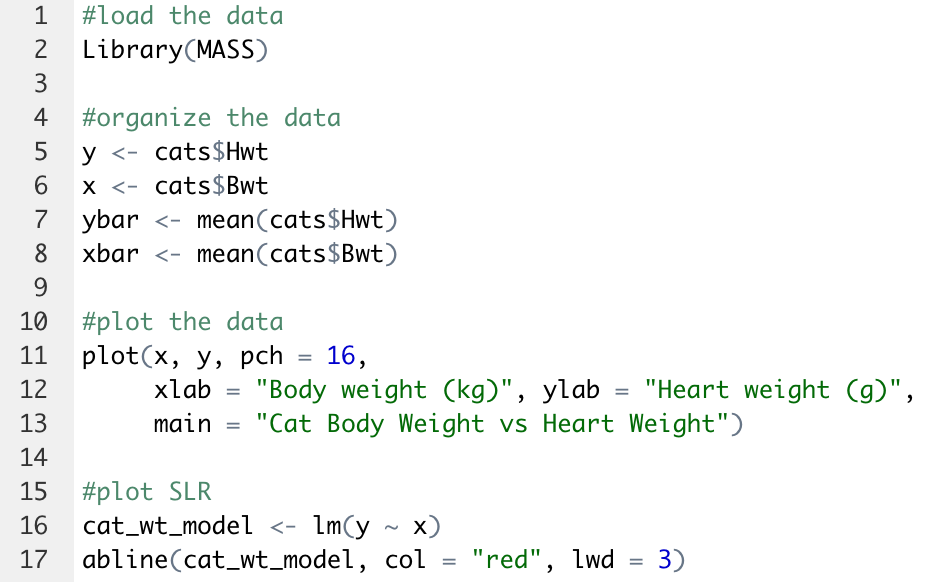 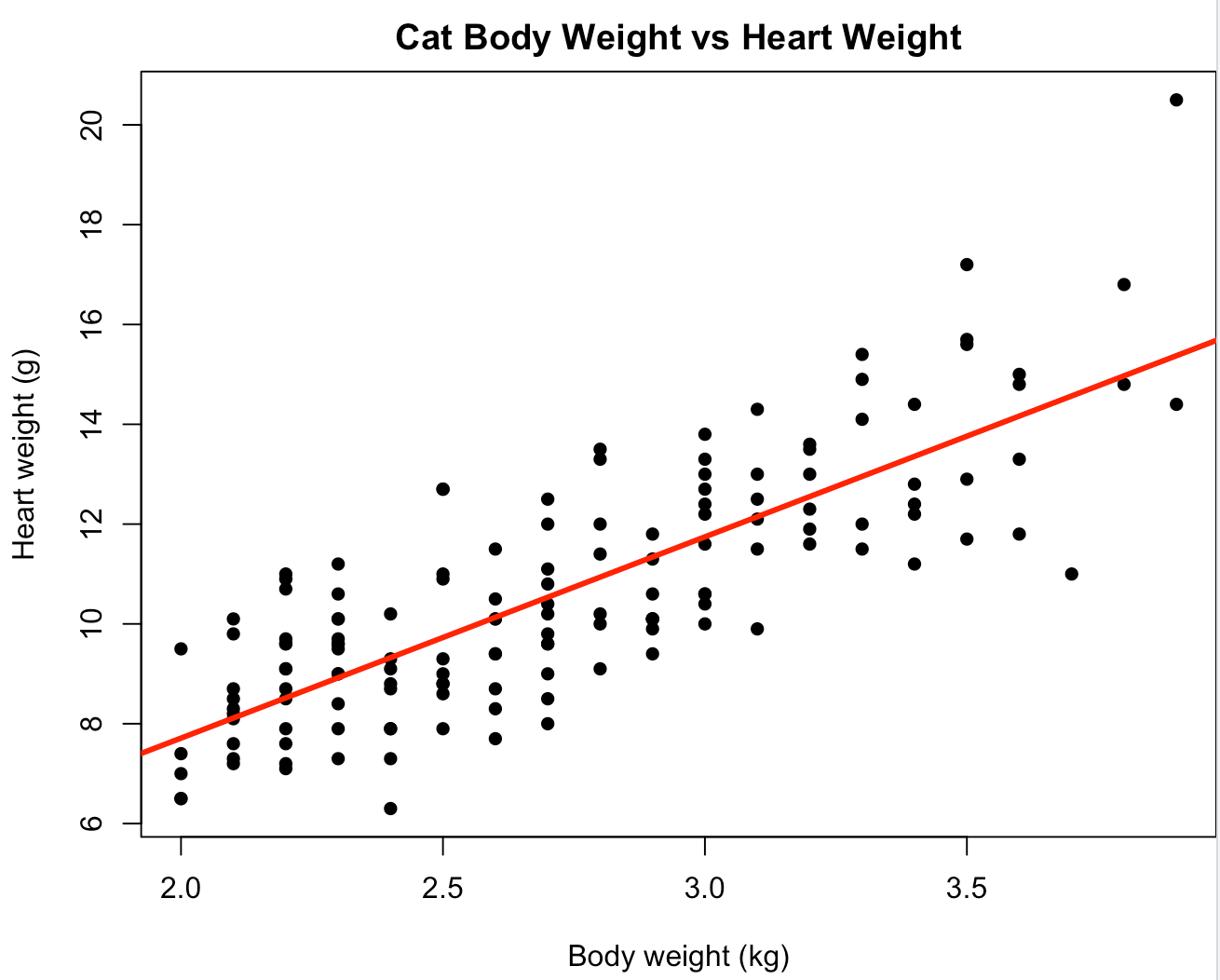 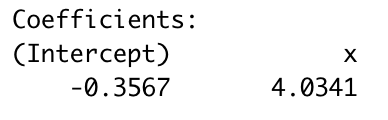 For every increase in 1 kg in cat body weight,
their heart weighs an extra 4.03g
[Speaker Notes: If the x-axis is the body weight of the cat in kg, and the y axis is the cat’s heart weight in g, can anyone define our slope, b1?]
Part 3: Connect part a and b using a data set with non-zero predictor
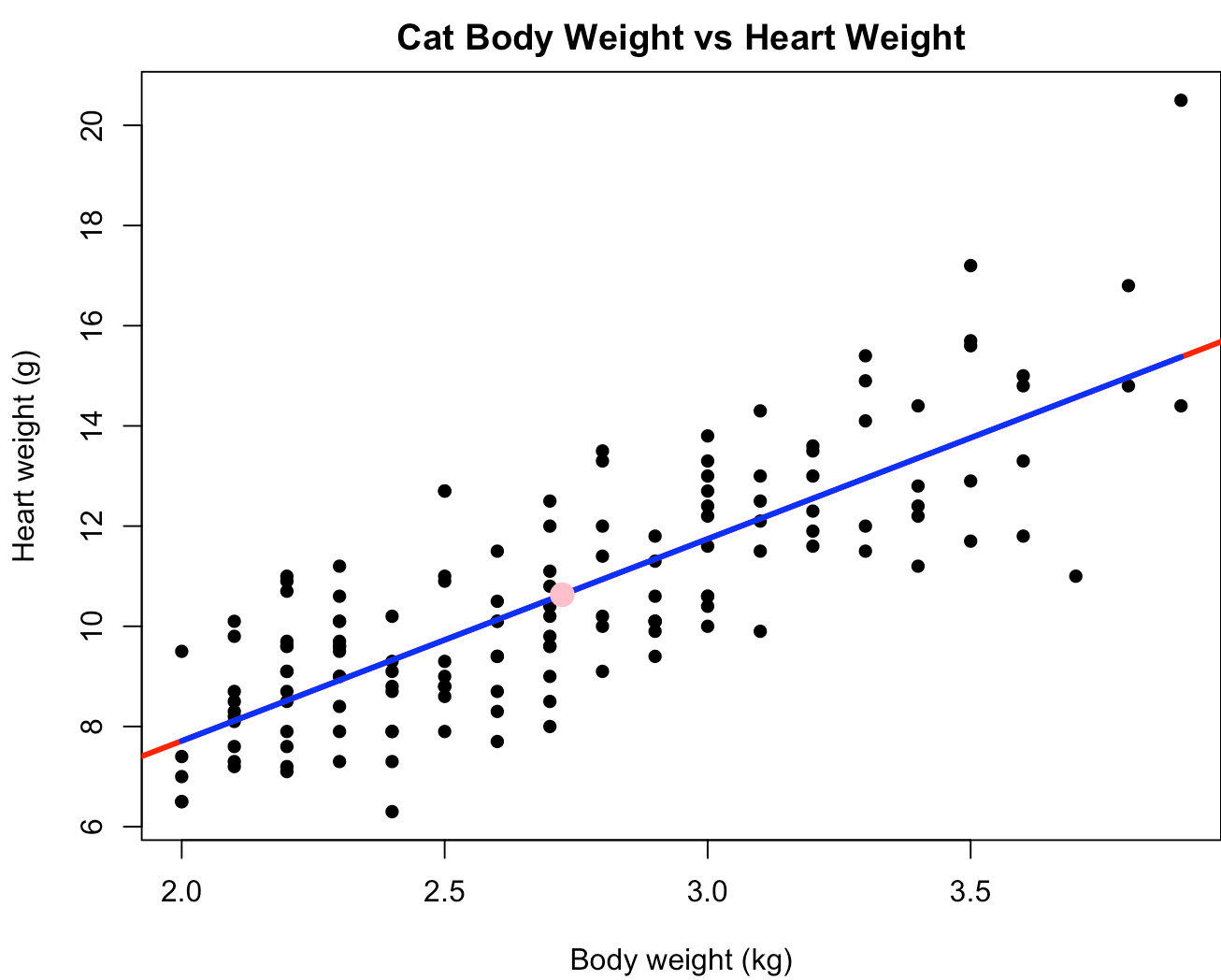 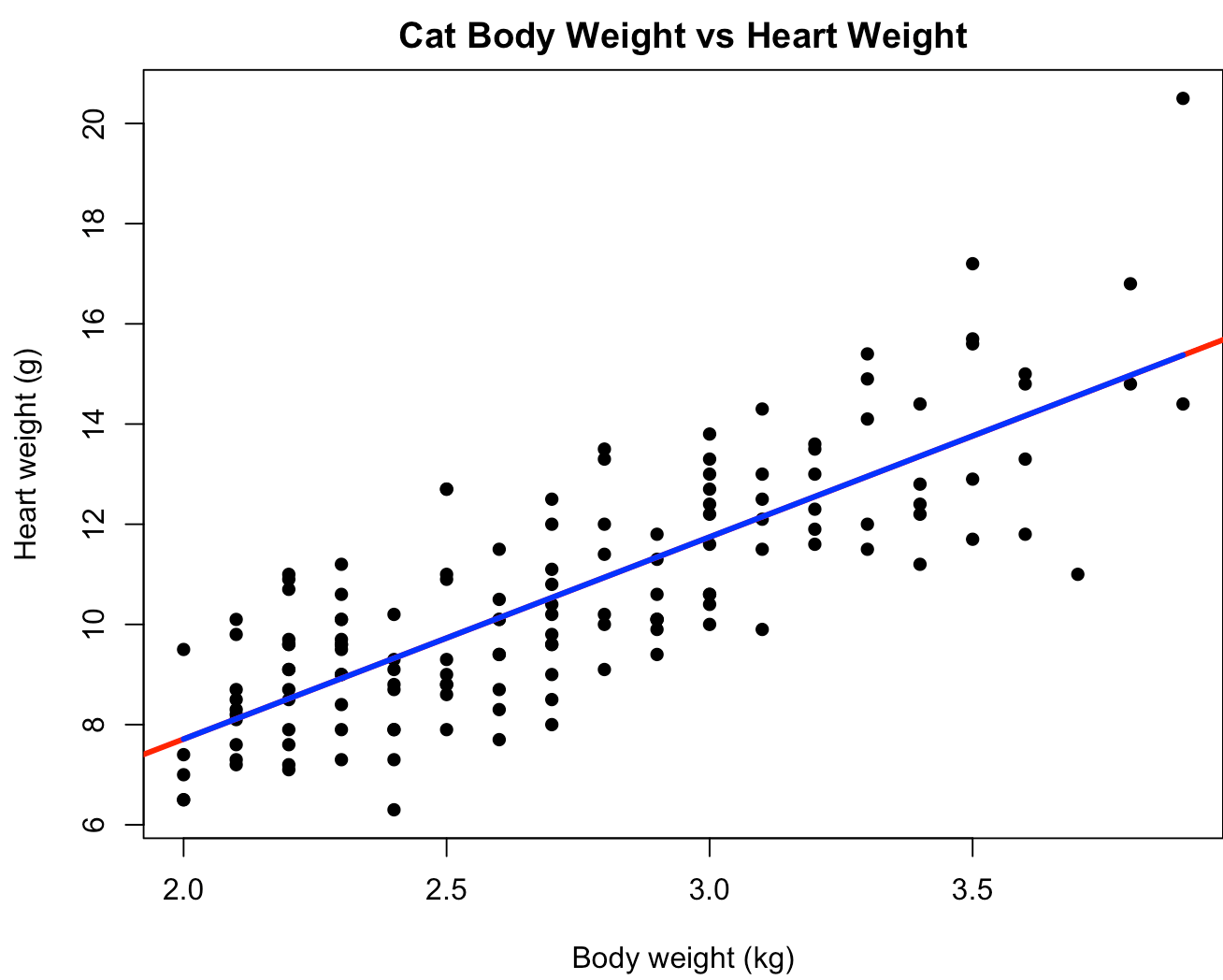 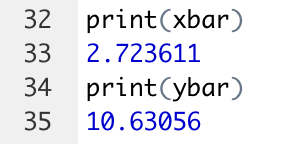 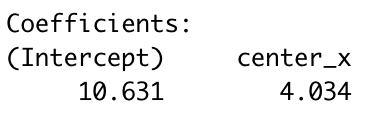 The intercept becomes meaningful when the model is rewritten. In this case, the intercept is when that cat has an average heart weight and average body weight.
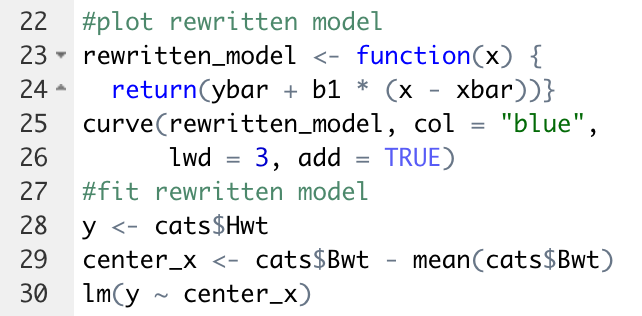 [Speaker Notes: What is the predictor for the alpha_0 y-intercept according to these equations?
When the model is rewritten this way, the intercept becomes meaningful. It is the predicted mean response value when x is at its average value.  This equation is about the distance from the average.]
[Speaker Notes: Logo Slide Marquette Blue: This layout should never be used with additional information or content added. The best use for this is either as the final slide of your presentation or as the first slide that will be on screen before starting.]